PRÄSENTATIONSVORLAGE FÜR DEN PROJEKTMANAGEMENT-KOMMUNIKATIONSPLAN
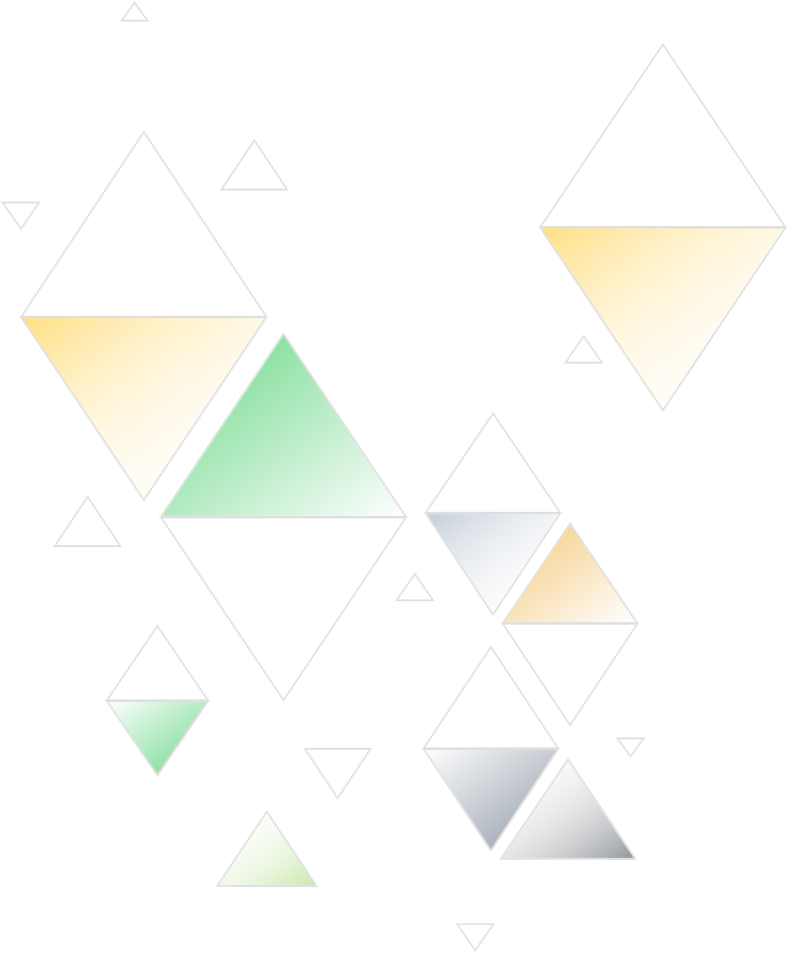 PROJEKTNAME
KOMMUNIKATIONSPLAN
 




00/00/0000
KOMMUNIKATIONSPLAN
INHALTSVERZEICHNIS
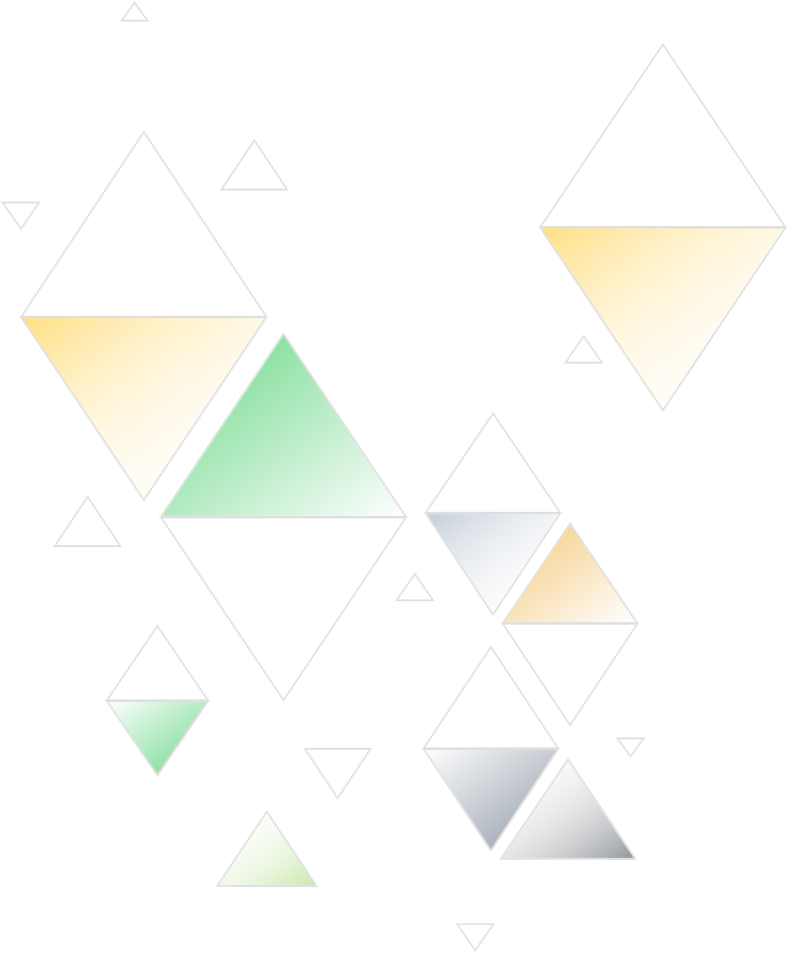 1
5
9
ROLLEN UND 
VERANTWORTLICHKEITEN
GLOSSAR VON TEMS
ZWECK
2
6
10
KOMMUNIKATIONSMANAGEMENT-ANSATZ
KOMMUNIKATION 
ANFORDERUNGEN
GENEHMIGUNG
3
7
KOMMUNIKATIONSEINSCHRÄNKUNGEN
RICHTLINIEN FÜR PROJEKTBESPRECHUNGEN
4
8
ANFORDERUNGEN AN DIE KOMMUNIKATION MIT STAKEHOLDERN
PROBLEM-ESKALATION
PROJEKTBERICHT
KOMMUNIKATIONSPLAN |   INHALTSVERZEICHNIS
2. KOMMUNIKATIONSMANAGEMENT-ANSATZ
1. ZWECK
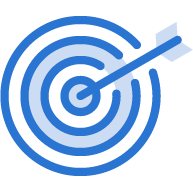 PROJEKTBERICHT
ZWECK + KOMMUNIKATIONSMANAGEMENT-ANSATZ
4. ANFORDERUNGEN AN DIE KOMMUNIKATION MIT DEN INTERESSENTRÄGERN
3. KOMMUNIKATIONSBESCHRÄNKUNGEN
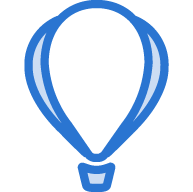 KOMMUNIKATIONSBESCHRÄNKUNGEN + ANFORDERUNGEN AN DIE KOMMUNIKATION VON STAKEHOLDERN
PROJEKTBERICHT
STAKEHOLDER-MATRIX
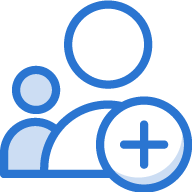 PROJEKTBERICHT
STAKEHOLDER-MATRIX
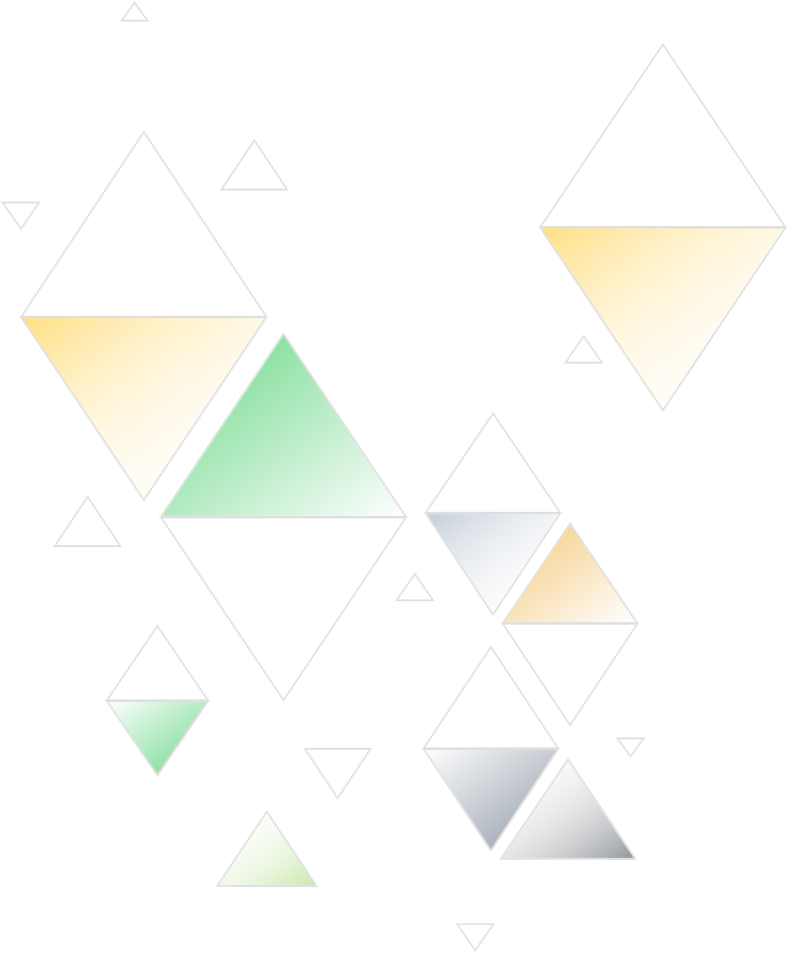 5. ROLLEN UND VERANTWORTLICHKEITEN
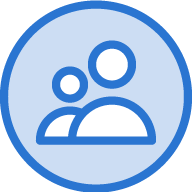 PROJEKTBERICHT
ROLLEN UND VERANTWORTLICHKEITEN
6. ANFORDERUNGEN AN DIE KOMMUNIKATION
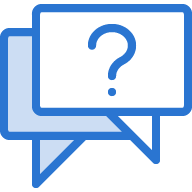 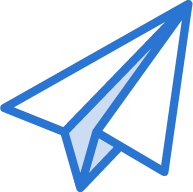 PROJEKTBERICHT
KOMMUNIKATIONSANFORDERUNGEN
7. LEITLINIEN FÜR PROJEKTSITZUNGEN
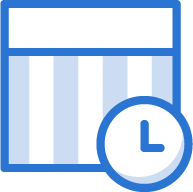 PROJEKTBERICHT
RICHTLINIEN FÜR PROJEKTBESPRECHUNGEN
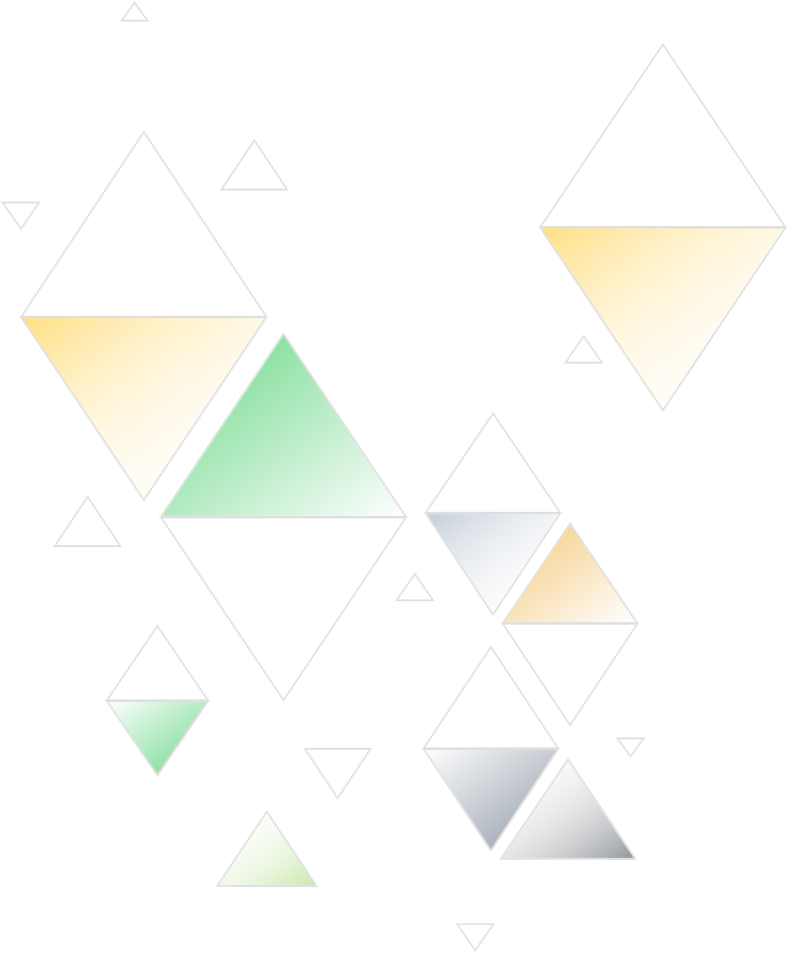 8. AUSGABEN-ESKALATION
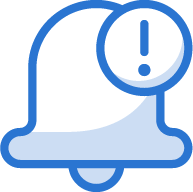 PROJEKTBERICHT
PROBLEM-ESKALATION
9. GLOSSAR
PROJEKTBERICHT
GLOSSAR DER BEGRIFFE
10. GENEHMIGUNG
GENEHMIGT VON
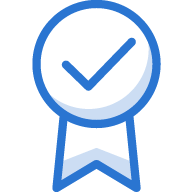 GENEHMIGUNG